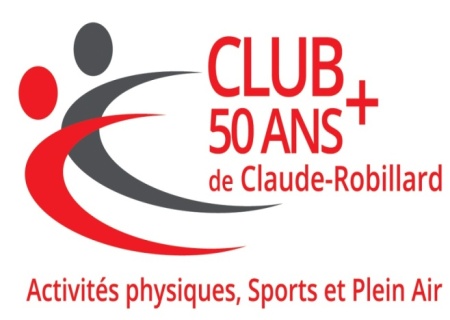 Rapport de la direction générale
Année financière 2023-2024
13 novembre 2024
Rapport 2023-2024
1
Introduction
Présentation sommaire de la clientèle 2023-2024 

Johanne Pelletier, direction générale
Rapport 2023-2043
2
Plan de présentation
Nombre total des inscriptions aux activités
Nombre total des inscriptions  par secteur:
         		 	Activités de mise en forme (CP 1-2-3, Tabata, aérobie, etc.),
         			Activités spécialisées,  (Essentrics , Pilates, Flexibilité, Taï-Chi, Boxe,
					En mouvement sur chaise, Qi gong, Yoga)
			 Activités sportives libres, (Tennis de table, Pickleball)
          			 Plein air  (Randonnée pédestre, vélo, kayak, raquettes, ski de fond)
        			  Activités sociales (Atelier sur l’agîsme, cabane à sucre)
Proportion de membres affiliation annuelle et de session (A-H-P.été)
Répartition d’âge
Répartition selon le sexe
Présentation du personnel
Conclusion
Rapport 2023-2024
3
Dénombrement  des inscriptions (affiliation annuelle et de session)
Rapport 2023-2024
4
Affiliation annuelle vs session
Rapport 2023-2024
5
Nombre total d’inscriptions aux activités
Rapport 2023-2024
6
Inscriptions aux activités spécialisées
Rapport 2023-2024
7
Inscriptions aux activités sportives en pratique libre
Rapport 2023-2024
8
Inscriptions au plein air
Rapport 2023-2024
9
Inscriptions aux activités sociales
Rapport 2023-2024
10
Par type d’activité
Rapport 2023-2024
11
Répartition d’âge des membres
12
Rapport 2023-2024
Répartition selon le sexe
Rapport 2023-2024
13
Personne la plus jeune et la plus âgée de la population du Club en 2023-2024
Une femme âgée de 54 ans
 Un homme âgé de 95 ans
Moyenne d’âge en 2023-2024
72 ans
Rapport 2023-2024
14
Présentation du personnel  2023-2024
Johanne Pelletier, direction générale, Act. de mise en forme
                                                         et  act. spécialisées
Ouafa Hamouda, Act. de mise en forme
Francine Houle, Act. de mise en forme et act. spécialisées
Sandra Laniel, Act. de mise en forme
Sylvie Blouin, Act. de mise en forme
Jean-Claude Drapeau, Activités spécialisées
Carlos Hauyon, Act. spécialisées
Hélène Giguère, Act. spécialisées
Pierre Bouchard, Act. spécialisées
Rapport 2023-2024
15
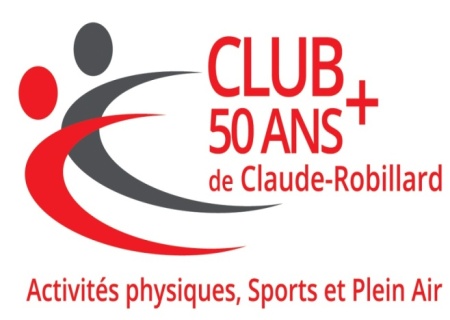 Mission du Club
Organisme à but non lucratif visant à :
Promouvoir, valoriser et encourager une vie physique et sociale active par la pratique d’activités physiques pour les personnes de 50 ans et plus.
 Valeurs
Respect – Intégrité  
Accessibilité – inclusion
Rapport 2023-2024
16
Conclusion
Les préoccupations constantes du conseil administratif et de la direction:

En matière d’activité physique, de sport et de plein air,  une offre de service de qualité, sécuritaire, diversifiée, adaptée, inclusive et accessible pour tous les Montréalais et Montréalaises de 50 ans et plus .

Le recrutement et la fidélisation des membres et des employés.es au Club 50 ans + de Claude-Robillard.
Rapport 2023-2024
17
Remerciements
Les membres du Conseil d’administration
Toutes les personnes bénévoles

Michel, Michel, Jocelyne, Nicole, Jean, Jean, Lucie, Robert, Liliane, Nam, Janine, Francine, Paul, Nathalie, Lise, Lise, Martine, Roger, Evelyn, Louise, Louise, Louise, Louise, Louise, Richard, Lucie, Yvon, Guy, Louis, Pierre, Gilles, Denis, Liselène, Joscelyne, Manon, Carole, Raymond, Yvan, Brigitte, Céline, Gisèle, Anne-Marie, Suzanne, Madeleine, Christiane, Sylvie, Marie-Andrée, Douglas
L’administration et tout le personnel du Complexe sportif Claude-Robillard
Rapport 2020-2021
18
La formidable et dynamique équipe 
des instructrices et instructeurs
Et finalement merci à tous les participants et toutes les participantes pour votre précieux soutien
Rapport 2020-2021
19